Electronic Filters
[Speaker Notes: L.Mexhitaj 2009]
Overview
Objectives
Background
Materials
Procedure
Report / Presentation
Closing
Objectives
Learn about electrical filters
Different types 
Uses
What is the -3dB point?
Create filters and a crystal set radio using multiple circuit elements
Identify filters based on generated graphs
Frequency Response Graph
Gain (in dB)
Ratio of output against input
20*log (Vout/Vin)
Always negative value
-3dB Point 
3dB drop of signal power from highest point on gain
Signal power is half of original value
Cutoff Frequency (in Hz)
Frequency at -3dB Point
Max Gain (dB)
Gain (dB)
(linear scale)
Gain is 3 dB lower than the max
3 dB
Bandwidth
f  (kHz) (log scale)
Cutoff Frequency
Gain vs. Frequency
Frequency Response Graph
Plot of Gain versus Frequency of electrical signal
Semi-logarithmic scale
Linear Y-axis, logarithmic X-axis
What are Filters?
Eliminate unwanted frequencies 
High-pass or low-pass
Favor desired frequencies 
Band-pass
Bandwidth: frequency range filter allows to pass
Example
Radio tunes in to particular station
Basic Filter Types
Low-Pass

High-Pass

Band-Pass
Low-Pass Filter
Low frequencies pass
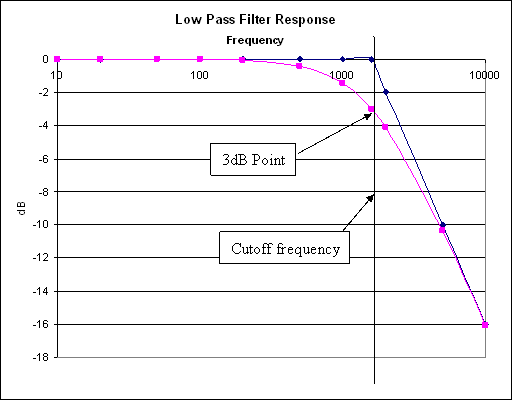 IGNORE
3dB Point:-3dB

Cutoff Frequency:
1590 Hz

Bandwidth:0 - 1590 Hz
PASS
Basic Filter Types
Low-Pass

High-Pass

Band-Pass
High-Pass Filter
High frequencies pass
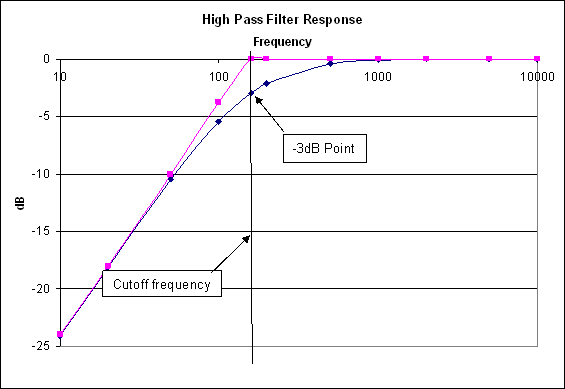 IGNORE
3dB Point: -3dB
Cutoff Frequency:
160 Hz

Bandwidth:160 - ∞ Hz
PASS
Basic Filter Types
Low-Pass

High-Pass

Band-Pass
Band-Pass Filter
Limited frequency range passes
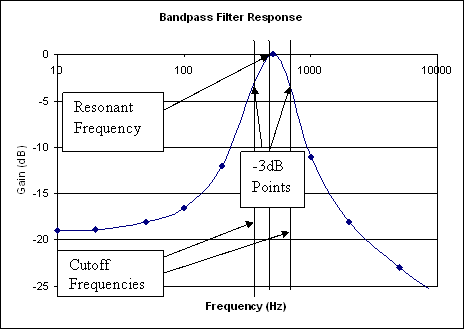 IGNORE
IGNORE
3dB Point: -3dB
Cutoff Frequencies:
400 and 600 Hz

Bandwidth:400 - 600 Hz

Resonant Frequency (High Response Point):
500 Hz
PASS
Electrical Terminology
Terms

Elements

Wiring
Voltage (V)	[unit = V for Volts]
Potential difference in electrical energy

Current (I)	[unit = A for Amperes]
Charge flow rate
Can be positive or negative
Symbol
Electrical Terminology
Terms

Elements

Wiring
Resistor (R)    
	[unit = Ω for Ohms]
Resists flow of electrical current
Dissipates electrical energy as heat
Often used to alter voltages in circuits
Characterized by Ohm’s Law: V = I*R
Not sensitive to frequency
Uses a poor conductor
Example: Carbon
Symbol
Electrical Terminology
Terms

Elements

Wiring
Capacitor (C)[unit = F for Farads]
Stores potential energy (V)
Affected by voltage and frequency
A pair metal plates separated by non-conductive material
Example: Air
Electrical charge accumulates on plates
Symbol
Electrical Terminology
Terms

Elements

Wiring
Inductor (L)[unit = H for Henries]
Stores and delivers energy in a magnetic field 
Magnetic fields affect the current of a circuit
Effected by current and frequency
Is a coil of wire
[Speaker Notes: Needs to be fixed]
Electrical Terminology
Terms

Elements

Wiring
Series
Same current through 
 all elements
Vin = VA + VB + VC


Parallel
Same voltage across 
 all branches
Vin = VD = VE = VF + VG
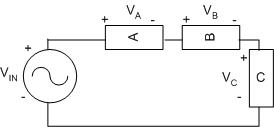 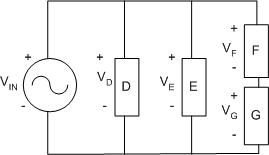 Materials for Lab
Resistors 
Brown, black, yellow = 100KΩ
Brown, black, green = 1MΩ
Capacitors 
102 = 0.001 µF
10J = 10pF
Inductors
1mH
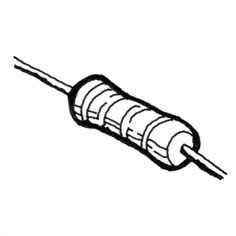 Materials for Lab (Cont’d)
Function generator
Coax cable
Plunger clips
Breadboard
PC
SignalExpress Oscilloscope VI
DAC Board
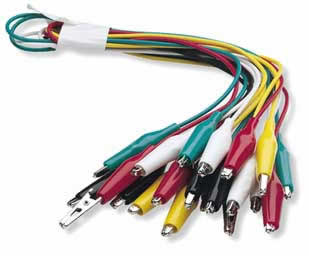 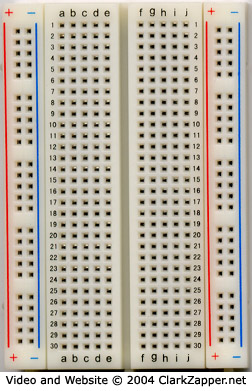 Procedure -Calibrate Function Generator
Insert coaxial end of connecting cable into 50Ω output on function generator
Connect alligator clips
Red to pin 33 wire of DAC board
Black to pin 66 wire of DAC board
Set function generator range to 1 kHz
Set mode to Sine Wave (~)
Tune output frequency to 1kHz
Display must read 1.000 kHz
Procedure - Circuit 1
Connect the 100kΩ resistor and .001 µF capacitor in series
Procedure - Circuit 2
Connect 0.001 µF capacitor to 1 MΩ resistor in series
Procedure - Circuit 3
Assemble the circuit below
Procedure - Testing
Connect function generator to circuit  (function generator is VIN in schematics)
Connect DAC board to circuit as VOUT
Set function generator to 10 Hz
Record Vp-p reading on data view chart
Appears below wave
Repeat steps 1-3 for frequencies of 20, 50, 100, 200, 500, 1000, 2000, 5000, 10000 Hz
Procedure – Data Analysis
For first two circuits, generate a graph
Plot of 20*log(Vout/Vin) vs. Frequency
Semi-log scale
Y-axis must be linear
X-axis must be log scale
Properly label each graph and all axes

TA must sign lab notes to verify data
Assignment: Report
Individual Report (one report per student)
Title page
Discussion topics in the manual
For first two circuits
Include Excel tables and Gain vs. Frequency graphs
Determine filter type
Label each graph with determined filter type
Have TA scan in signed lab notes
OPTIONAL- Include photos of circuits and setup
Assignment: Presentation
Team Presentation
Include lab data
Professional-looking tables
Discussion topics in the manual
Include photos of circuits and setup
Refer to “Creating PowerPoint Presentations” found in Online Manual
Closing
TA will assign which circuit you start with
Have all original data signed by your TA
All team members must actively participate in experiment
Submit all work electronically 
Return all materials to your TA